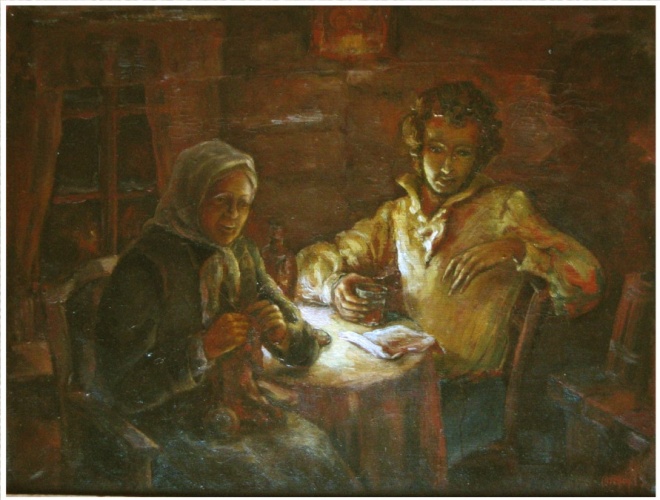 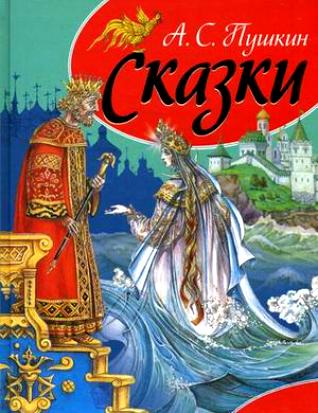 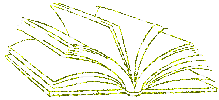 Пушкин
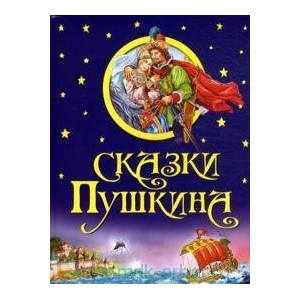 Александр Сергеевич
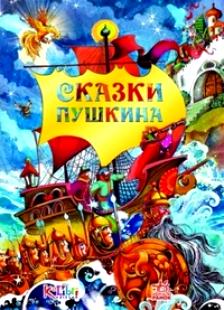 Предметная викторина
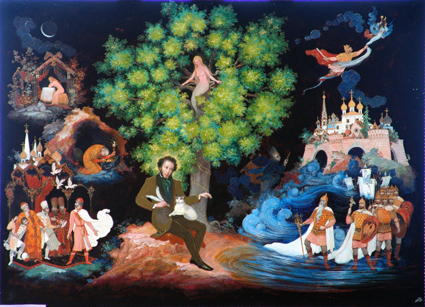 Задание:

назовите сказки, 
в которых встречаются 
следующие предметы:
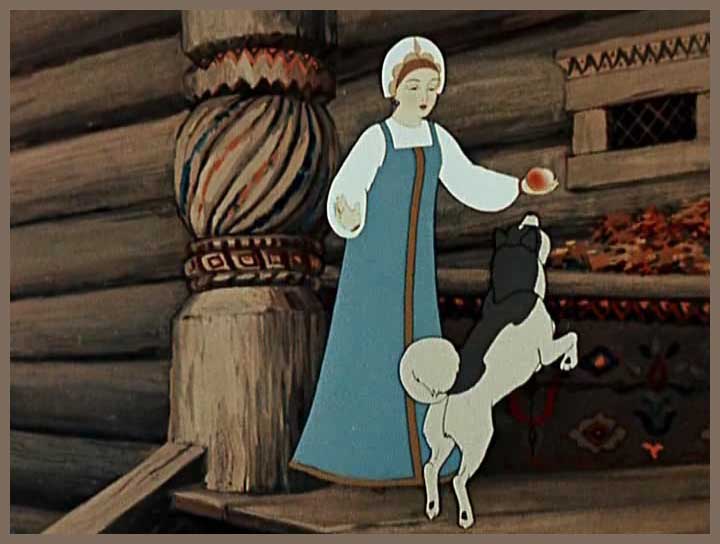 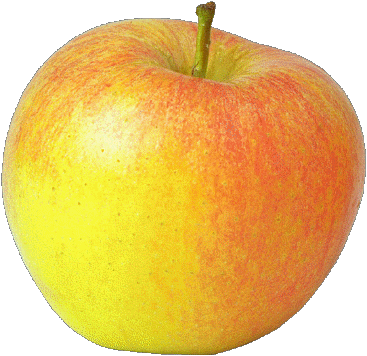 «Сказка о мёртвой царевне…»
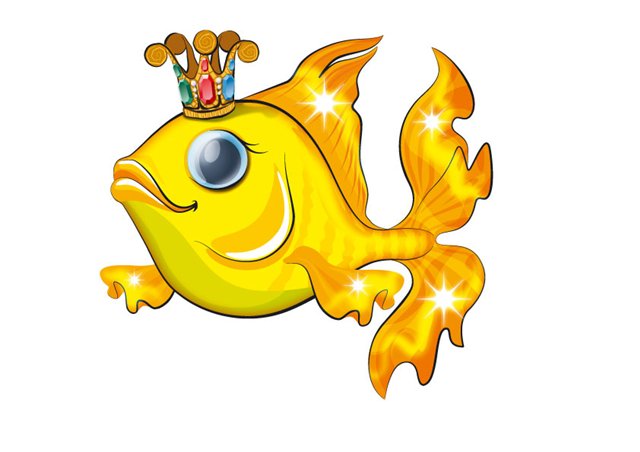 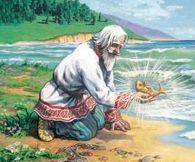 «Сказка о рыбаке и рыбке»
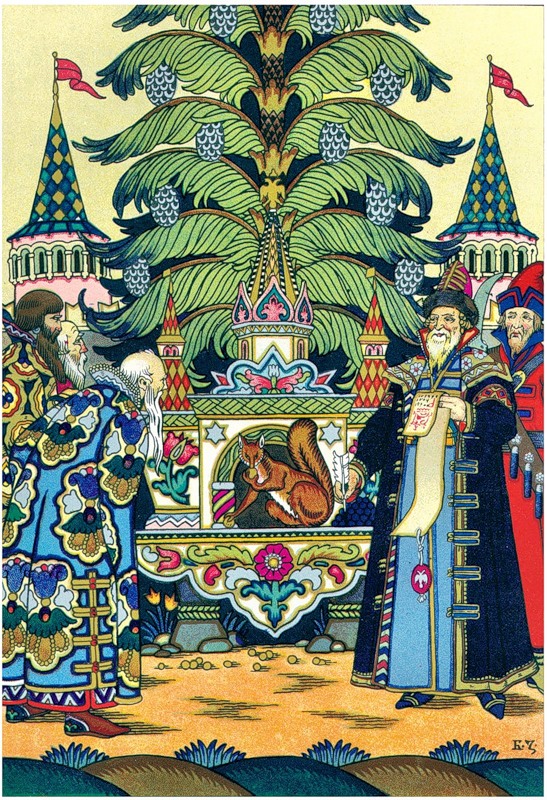 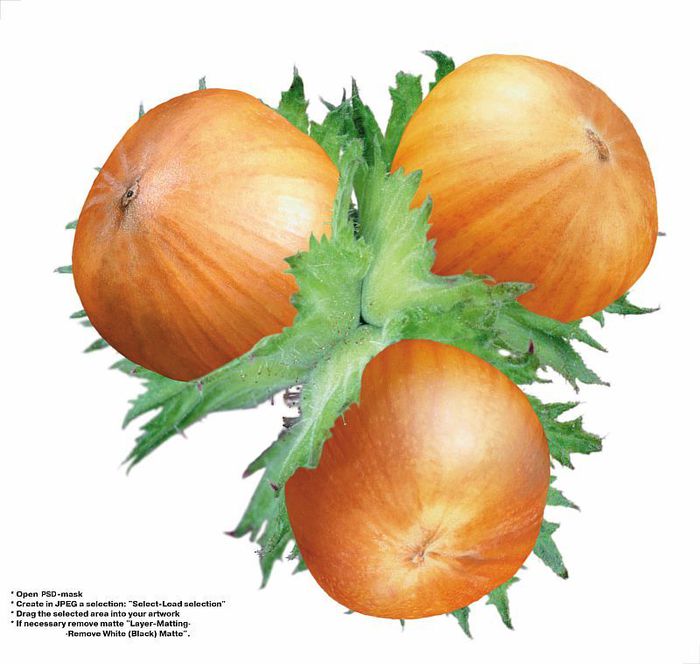 «Сказка о царе Салтане…»
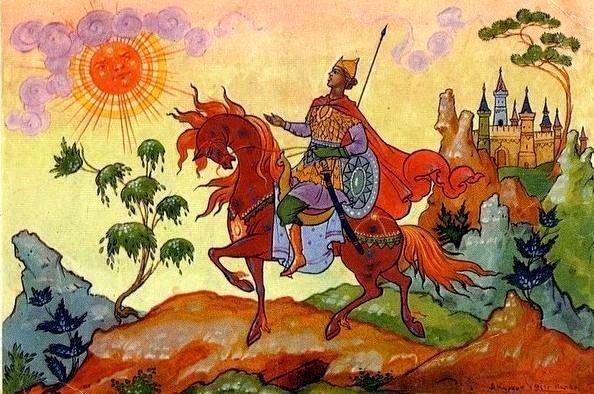 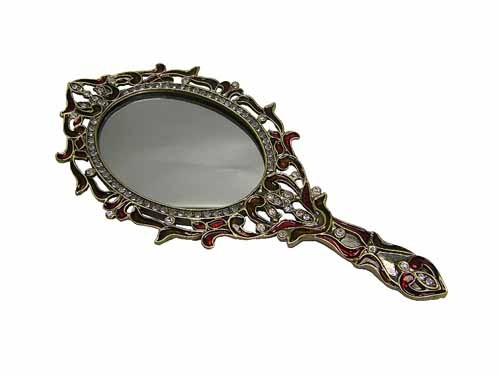 «Сказка о мёртвой царевне…»
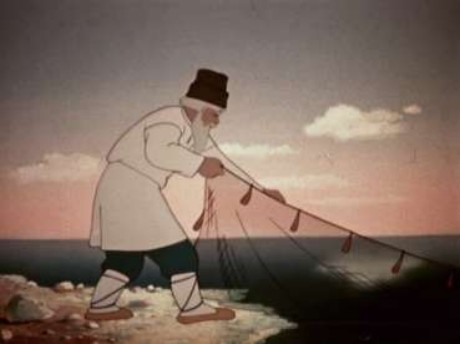 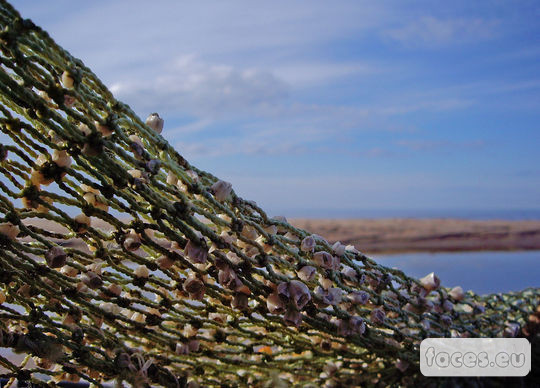 «Сказка о рыбаке и рыбке»
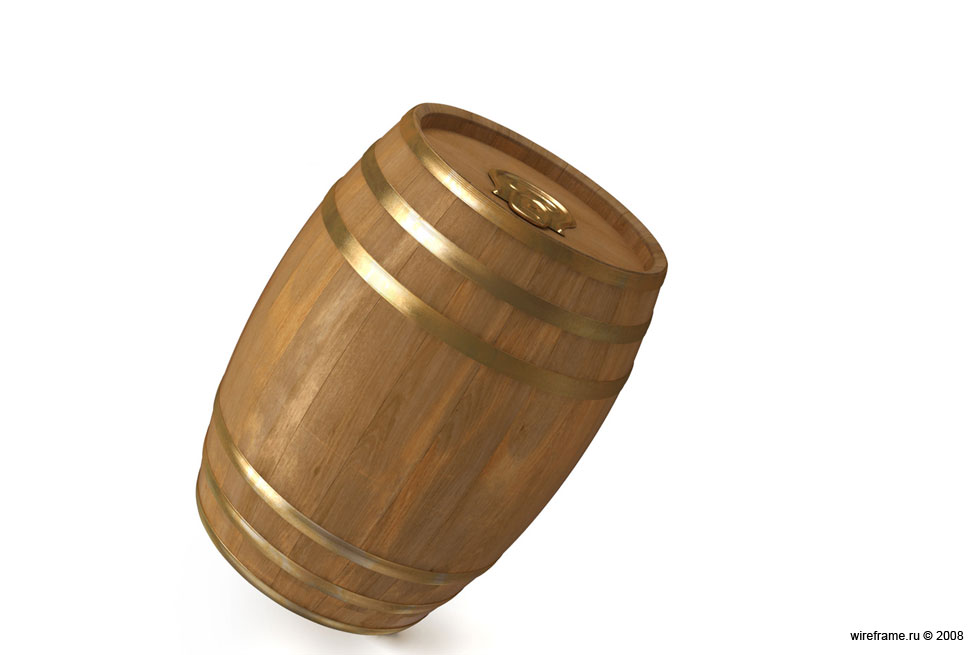 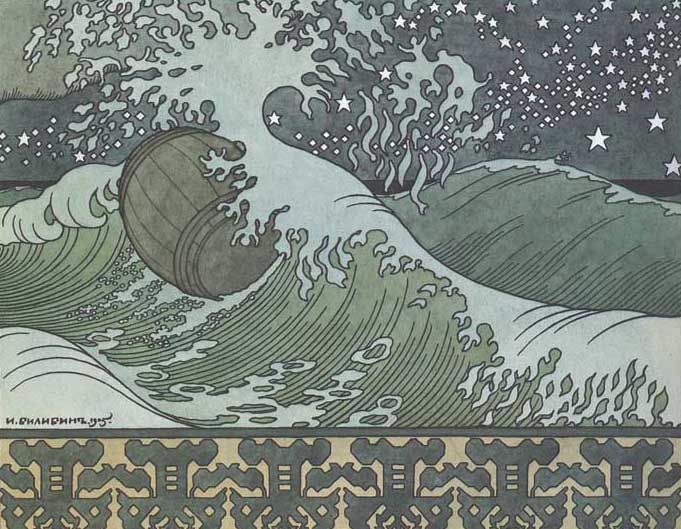 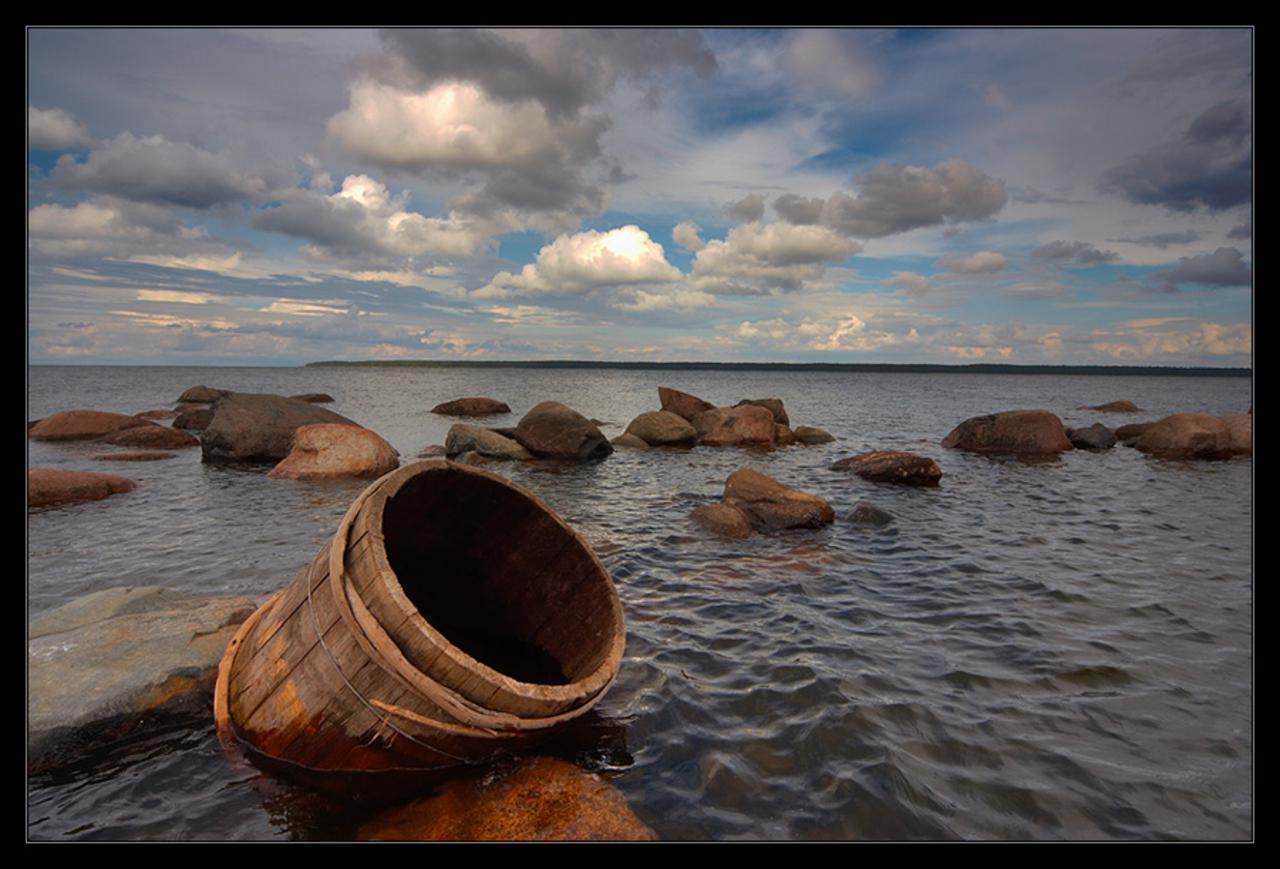 «Сказка о царе Салтане…»
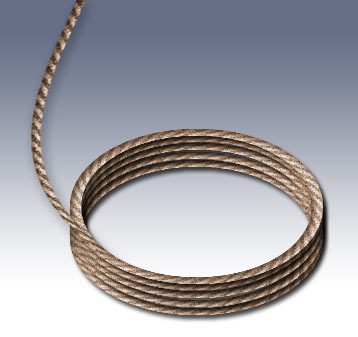 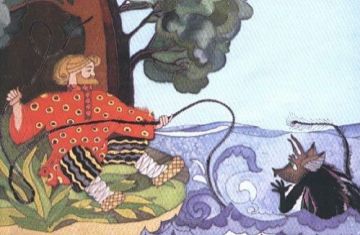 «Сказка о попе и работнике его Балде»
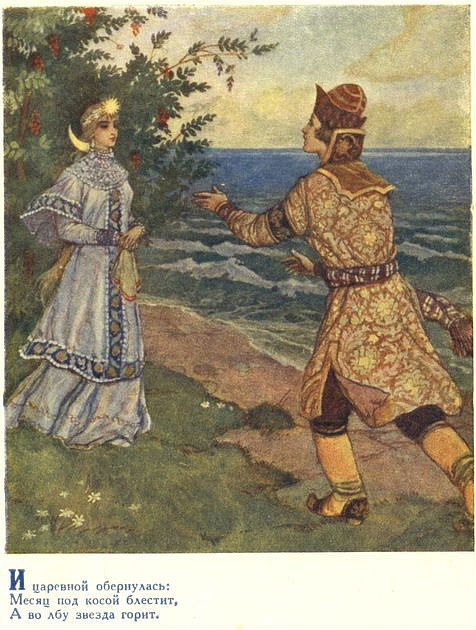 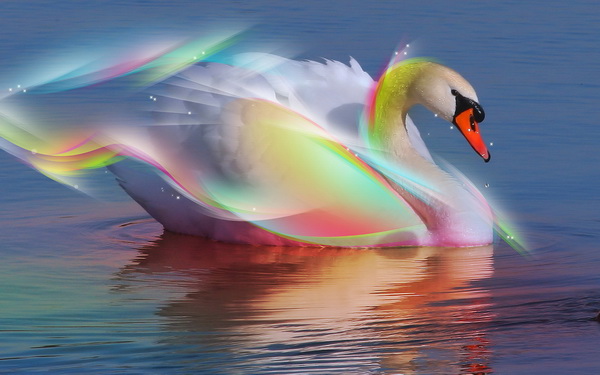 «Сказка о царе Салтане…»
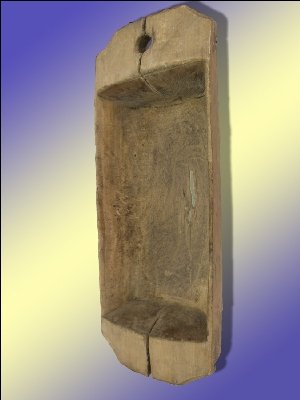 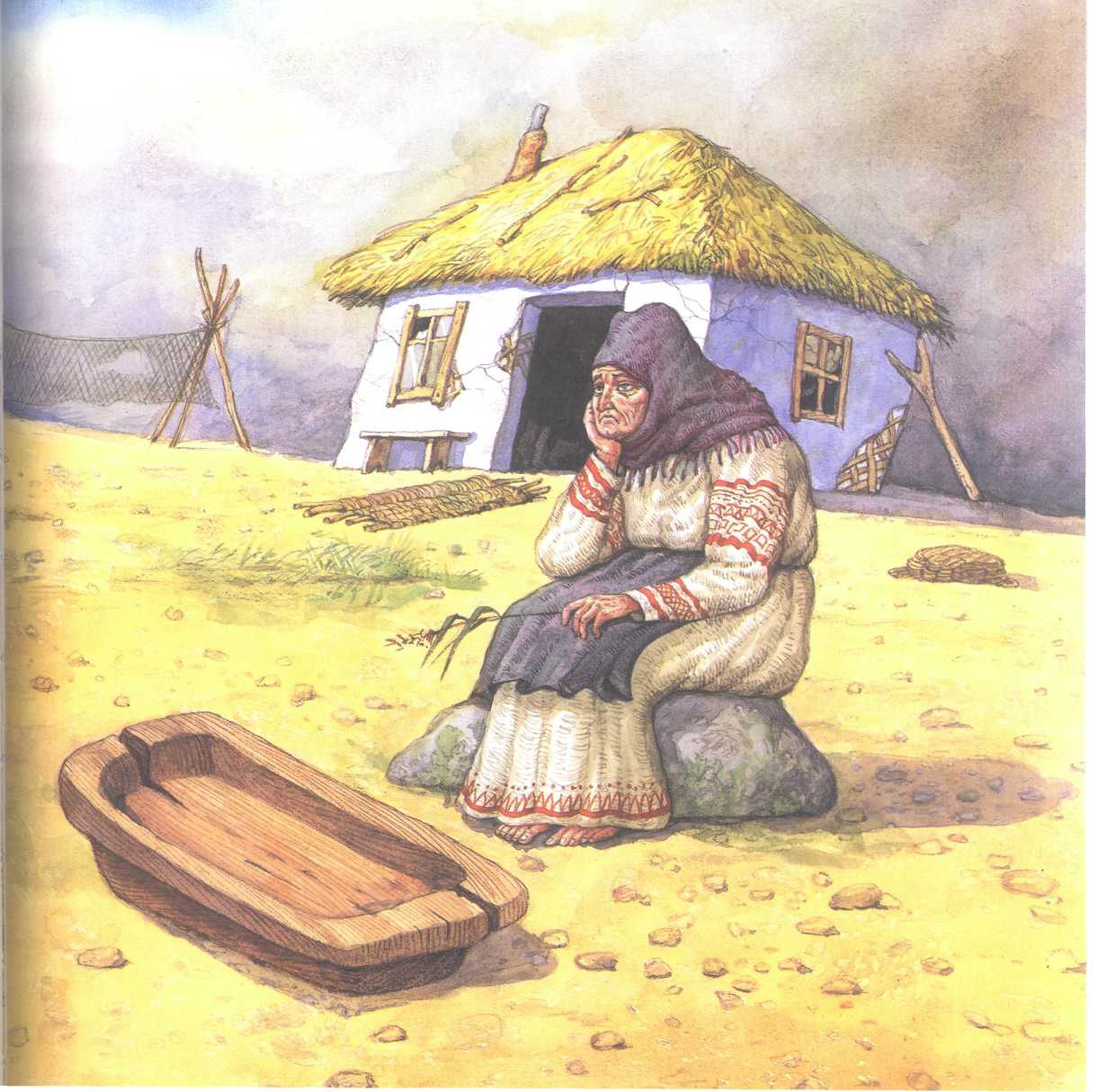 «Сказка о рыбаке и рыбке»
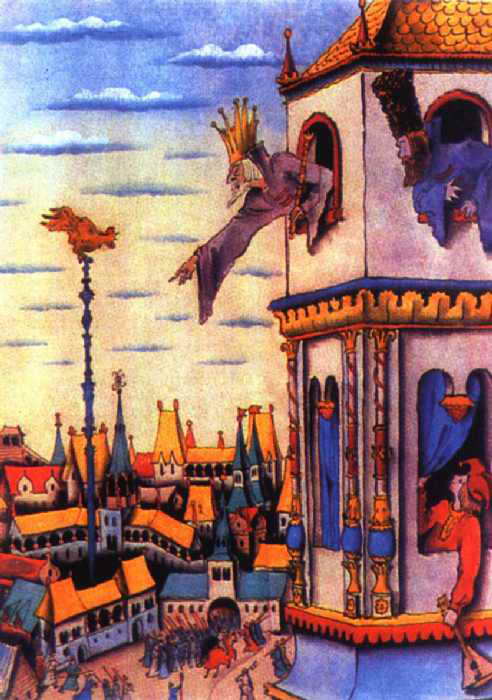 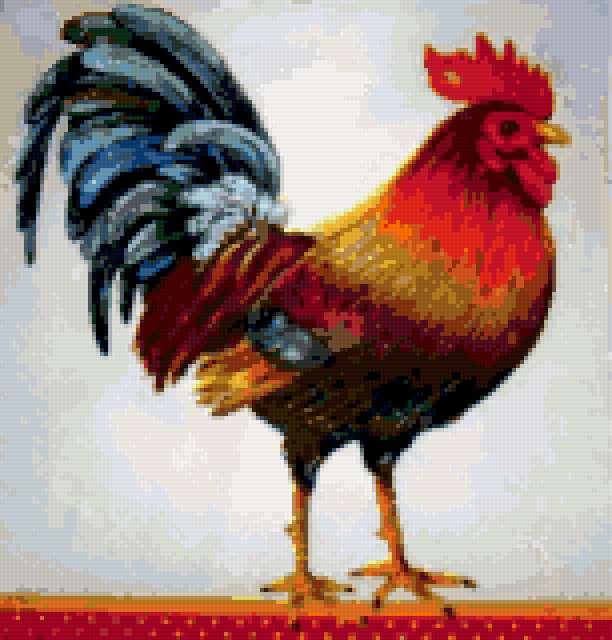 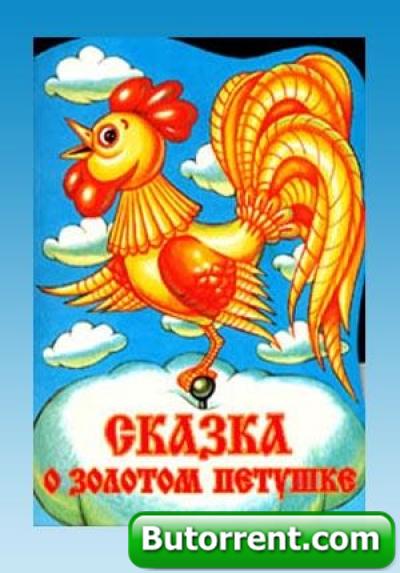 «Сказка о золотом петушке»
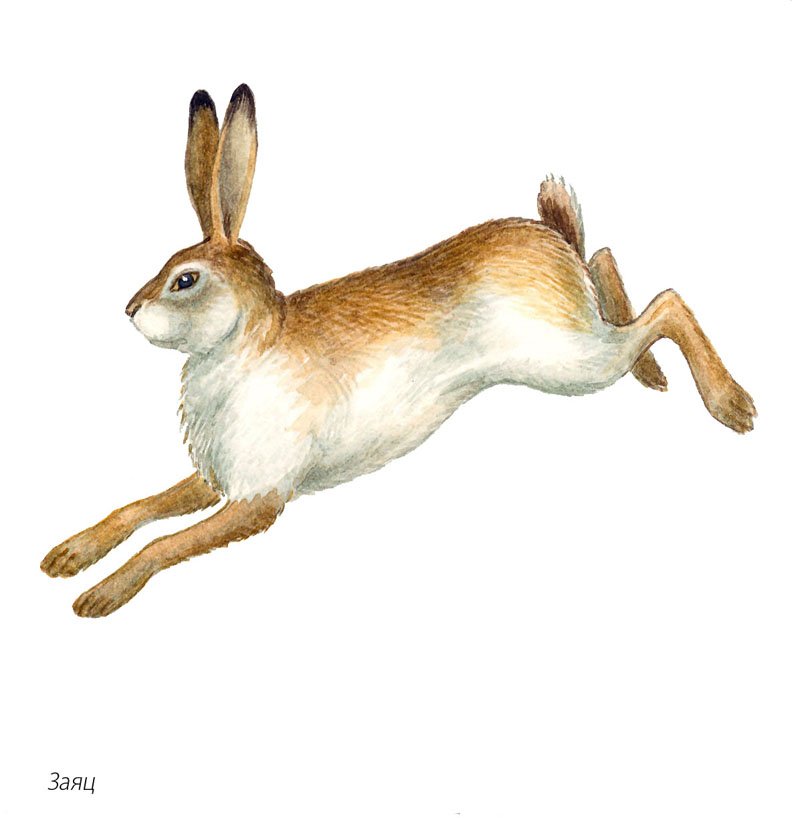 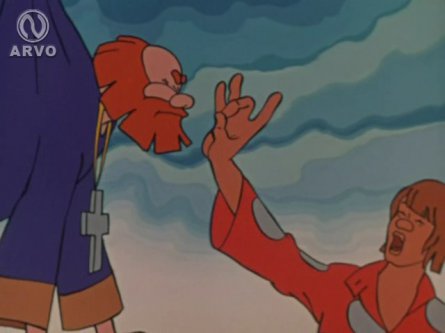 «Сказка о попе и работнике его Балде»
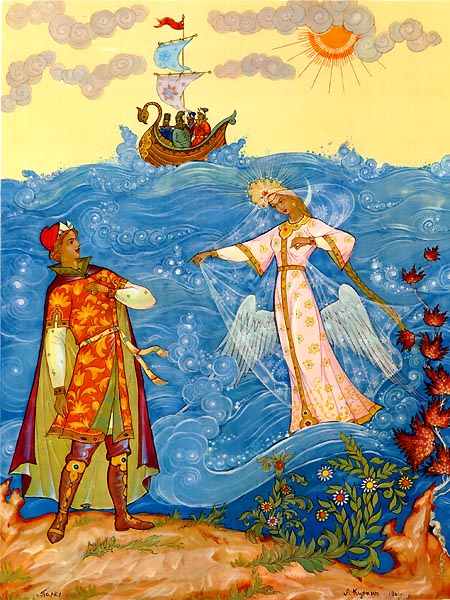 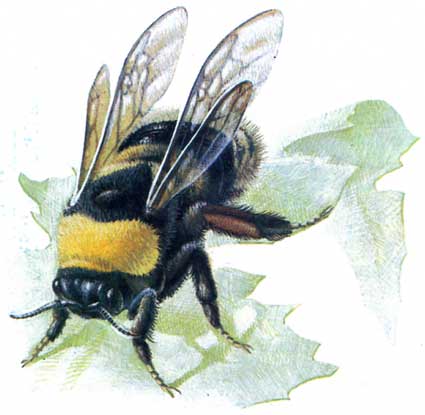 «Сказка о царе Салтане…»
Вы прекрасно 
знаете
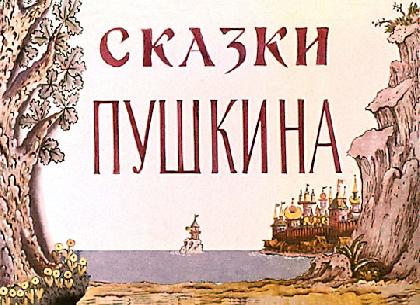 Молодцы!